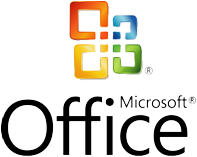 MS PowerPoint
Mulimédia- Příklad
Autentizační / autorizační rámec
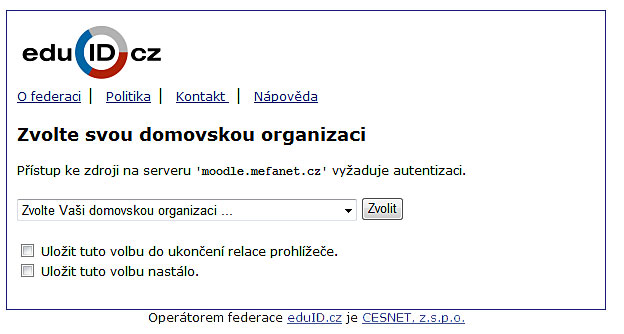 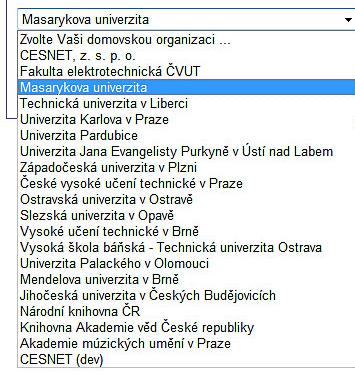 4D model garance kvality
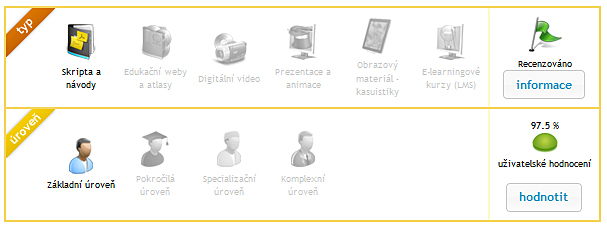 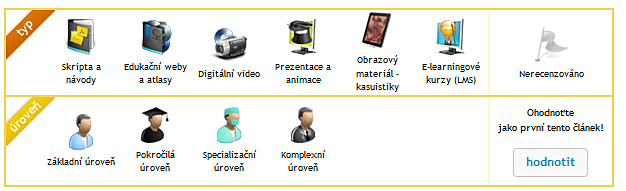 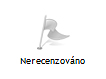 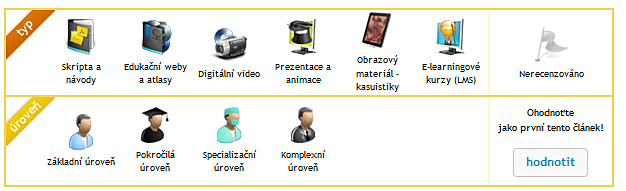 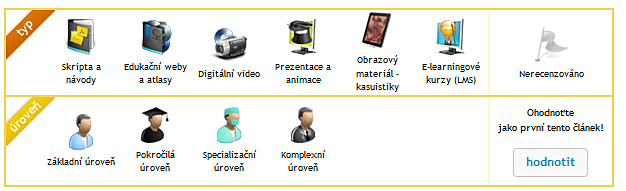 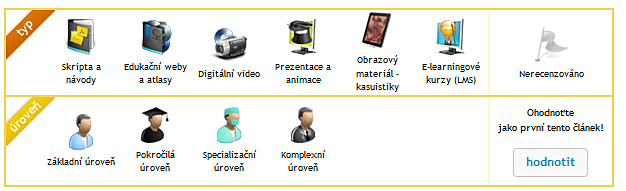 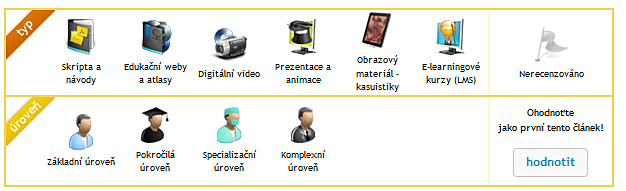 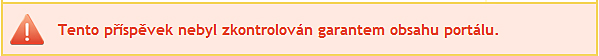 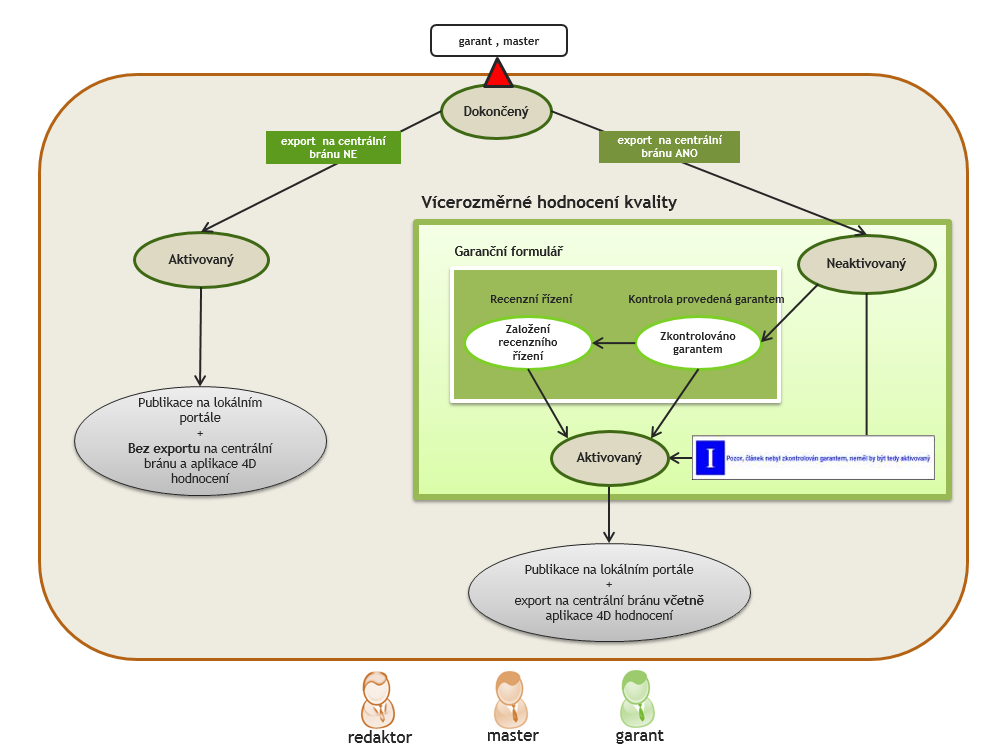 garant , master
Dokončený
export  na centrální bránu ANO
export  na centrální bránu NE
Vícerozměrné hodnocení kvality
Aktivovaný
Neaktivovaný
Garanční formulář
Recenzní řízení
Kontrola provedená garantem
Založení recenzního řízení
Zkontrolováno garantem
Publikace na lokálním portále
+
Bez exportu na centrální bránu a aplikace 4D hodnocení
Aktivovaný
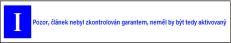 Publikace na lokálním portále
+
export na centrální bránu včetně aplikace 4D hodnocení
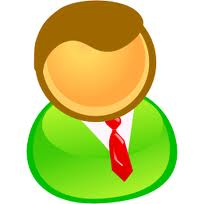 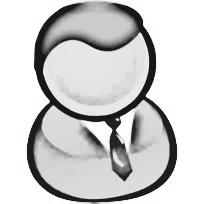 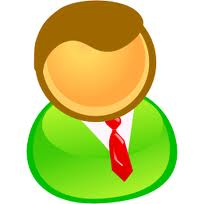 master
garant
redaktor
[Speaker Notes: 4-D hodnocení - kontrolní a klasifikační mechanismus publikovaných elektronických děl se vzdělávacím obsahem 

Garanční formulář- elektronický formulář pro realizaci kontrolních a klasifikačních procesů

Kontrola provedená garantem - proces, kdy garant před publikací nového příspěvku kontroluje jeho obsah

Recenzní řízení - proces uznávání pedagogických výukových děl podle pravidel lokálně stanovených na dané fakultě 

Recenze - odborný posudek pedagogického výukového díla provedený expertem z dané oblasti]
Video